What does it Take to Create a Good RFP for a New Data System?
Bruce Bull
Jamie Kilpatrick
2016 Improving Data, Improving Outcomes Conference
New Orleans, LA
August 2016
Presenters
Bruce Bull, DaSy, CIID, SPEDSIS
Jamie Kilpatrick, DaSy, PCG
Experience: Higher Education, State Government, TA Providers, For Profit Business
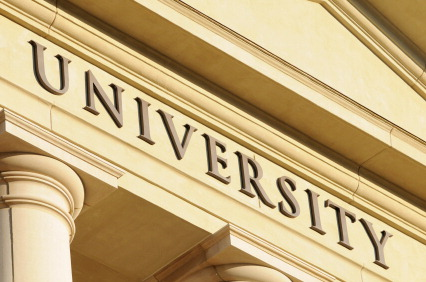 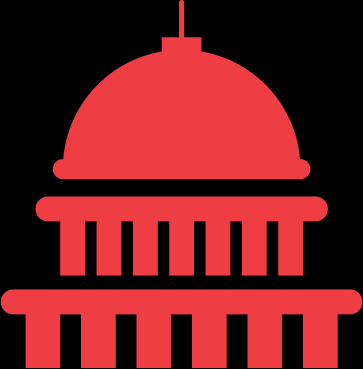 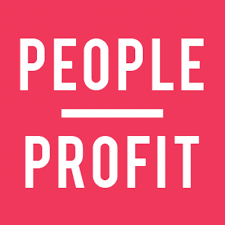 2
[Speaker Notes: As state emp written RFPs, dealt with state agency procurement, IT, and politics
As TA providers reviewed draft RFPs for states
As private vendors written proposals (and chose NOT to write proposals)
Read and scored dozens of proposals at state and at federal levels (old days)]
Description / Overview
Session Description: A single session support group for those who experience (or might in the future) RFP-itis. Is there a RFP for a data system in your state's future? Learn from the experiences (thumbs up and down) of TA providers with both state agency and contractor backgrounds. Audience will also be encouraged to share their lessons learned.
3
Session Expectations
Share stories: Yours and Ours
 What we know (or think we know)
 Share land mines: “Didn’t see ___.” 
 What worked for us . . . 
 What we’d do differently next time . . . 
 Where to go for help
4
Audience
Your roles? 
 Your RFP experience?
5
[Speaker Notes: 1)  Roles: Data manager  /  program administrator  / Local agency (what role)
Private consultant/vendors)  /  TA provider  / Parent rep  / DBA  / OthersR
RFP Involvement: 
NOT been involved with writing RFP for  new data system?
Somewhat involved?
Main RFP author or one of the main authors?
How many have written PROPOSALS to RFP specifications?]
RFP and DaSy Framework Connection
System Design and Development
Subcomponent 1: Initiation of New System/Enhancement and Requirements Analysis
Subcomponent 2: System Design and Development
Subcomponent 3: System Acceptance and Deployment
Main takeaway #1
6
[Speaker Notes: One of two MAIN Takeaway: Study and consider SDD content to help you determine what your new data system should be AND what to include in RFP]
RFP to Secure a Create Solution
RFP should focus on the end, not the means
Main takeaway #2
7
[Speaker Notes: Two of two MAIN Takeaway: Focus on the “what” NOT the “how” in your RFP]
Agenda
RFP defined
 RFP content
 RFP development
 RFP challenges
8
RFP—Request for Proposal
RFP is a solicitation to potential suppliers for a commodity or service. RFPs often request:
 technical expertise
 specialized capability/product
 develop new service/product
9
(RFI—Request for Information)
RFI is a solicitation to potential suppliers to gather information to inform next steps. RFIs often precede an RFP.
10
[Speaker Notes: When might you use?
Pros and cons?]
RFP New Data System Content
What do you think should be included?
11
High Level RFP Content
Boiler plate
 Background information
 Budget and timelines
 Desired functionality
 Evaluation factors 
 Data system RFP content
12
Boiler Plate (agency lawyer speak)
Procurement will provide some contractual language BUT READ IT!!
 There is content you can’t change, but often you can change some, (though colleagues might say you can’t)
 Ask procurement, “How can we ____?”
13
Work WITH Procurement
Write as much flexibility as possible into the RFP—things inevitably change.
 Consider pros and cons of scoring criteria by section.
 Secure examples of “good” data system RFPs; your agency AND other agencies. Talk with and learn from others.
14
Within Your State
Study copies of other agency data system RFPs
 Ask questions of other agency project managers about processes used (RFP writing, project management, etc.)
 Study copies of final contracts
15
Ask Other States
Copies of their data system RFPs
 Amounts of final contracts 
 For copies of final contracts
 Copies of submitted proposals 
 Satisfaction with vendor
 How vendor resolves problems 
 List of responding vendors, so you can notify as many qualified proposers as possible
16
Background Information
Briefly describe
Reason for new data system (e.g., federal and state reporting)
Connections to other systems and work of agency
User levels and high level functions
17
Background Information
Reference applicable parts of DaSy Data System Framework within the RFP
18
Budget (Realistic)
Get costs from other states
 Compare apples to apples (e.g., hosting, level of support, training)
 Secure adequate fiscal resources
 Budget for updates, maintenance
 Include “maximum amount available” in RFP?
19
[Speaker Notes: Check with supervisors – is now a good time?
Politics (e.g. internal IT vs external vendor)]
Budget Con’t
Request a “bank of hours” (agency controls) and vendor includes in fixed price for features not in RFP
 Establish amount/hr to support work, as needed, not in RFP
20
[Speaker Notes: Write up control of hours in a way that agency controls, not vendor
How many hours?  200 or more.]
Desired Functionality
Too much detail can result in bidders who simply deliver to your specification without thinking strategically. Overly detailed lists discourage vendors from offering their best approach and can lock you into particular solutions or approaches. If you (or IT) insists on a specific collection of web tools, you risk missing better solutions. 
Edited from:    www.fivepaths.com/resources/writing-request-proposal
21
Evaluation Factors
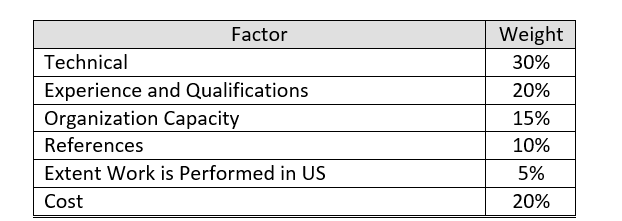 One of many configurations and assignments of points x factors.
22
Evaluation Factors Con’t
Clear description of factors, what is being sought
 Assign points to factors based on what is important
 Is there a “preferred” vendor? Establish sensible criteria
23
Evaluation Factors Con’t
Cost points are (usually) proportional  
Max cost points to lowest bidder
All other bidders receive proportional 
 Technical Points
 Think through scoring criteria and review process
Technical points vs cost proportion
24
[Speaker Notes: Qualifications of reviewers – especially for a data system.  (Are content staff qualified?)
If 30% or more of total points are based on cost, award is much more likely to go to lower bidders regardless of experience and technical expertise]
Scoring Criteria
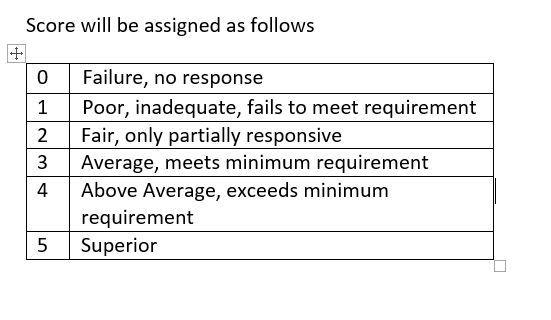 25
[Speaker Notes: Preference for the second one: point spread, 10 hard to achieve.  
Reviewers tend to score high – spreading points out helps differentiate. AND lead to discussion as to “why” reviewers scored what they did.]
Review Process
Select qualified reviewers.
 Train reviewers. Don’t assume they know.  
 Encourage point spread
 Practice
 Calibrate (reach high interrater reliability)
 Score individually
 Meet to discuss, as things get missed
26
New Data System RFP Content
What would you include? 
 Technical requirements
Security, back up
Data integration
Environments (vendor, cloud, agency, dev, test, etc.)
User roles and functions
27
New Data System RFP Content Con’t
Technical Requirements (con’t)
Important timelines (annual agency list, start dates)
Functional requirements by users
Business rules/logic
28
New Data System RFP Content Con’t
Within RFP describe role of agency IT: 
 Project management
 Decision making 
 Acceptance testing
(Helpful for vendors to know, critical for program staff to know.)
29
New Data System RFP Content Con’t
Training requirements
 Documentation requirements
 Expected response time for bug fixes
 Agency FTE commitment to project management (Plan for it!)
 Onsite work and technical access
30
New Data System RFP Content Con’t
Previous system docs (as applicable)
 Documents supporting importance of data system (e.g., APR, SSIP)
 References to agency expectation to system development life cycle
 Process and data models
31
New Data System RFP Content Con’t
Schedule of implementation 
 Stakeholder input processes
32
Time needed to write RFP
1-2 years 
Political/fiscal acceptance, THEN 1 year to write RFP
(Even if building data system internally, 1 year to develop requirements and specifications)
You may have to build the “business case” to establish the (RFP) solution
33
[Speaker Notes: Measured in years (or at least quarters) not months
Idea to RFP in 1 year?  No
Idea to political/fiscal acceptance, initial ground work, THEN one year to plan/build the RFP
If internal, (not RFP), still takes a year to develop much of the same content that would be in 
You may have to build the “business case” to establish the (RFP) solution
Understand the time it takes to for tasks OTHER THAN writing RFP content: 
IT review (who may or may not write content)
Procurement review
Rewriting RFP
Establishing point criteria
Posting RFP
RFP question and answer period
Training proposals readers
Proposal reviewing and scoring
Best and final offer opportunities
Contracting
Other]
Time for tasks OTHER THAN writing RFP
IT review 
Procurement review
Rewriting RFP
Set point criteria
Post RFP
RFP question and answer period
Train proposals readers
Proposal scoring
Best and final offer
Contracting
Other
34
What we like to see1
IT Role – defined and not cumbersome.
There is a reason new system is not being developed in house.
When IT suggests “how” a vendor “must” ask, “How does that solution support what is best for our program?”
35      1 Bruce and Jamie talking, not TA Center sanctioned.
Challenges?
Shout out your RFP challenges.
36
Challenges we’ve Experienced
Incomplete RFPs—not ready
 RFPs without champion stuck in bureaucracy
 Failure to ask the right procurement  people the right questions
37
[Speaker Notes: Experienced, high level procurement staff can help you do what you want.  But you have to ask them.  We’ve had: 
Awards (letter in hand) taken back
Competition nullified, and reissued AFTER written proposals submitted
“Don’t settle”]
Challenges we’ve Experienced
Unnecessary page limitations 
 Too much canned response required (to satisfy boiler plate)
 RFP too directive: “how to” focus not desired functionality focussed
38
Challenges we’ve Experienced
Poor point values for sections 
 Overlapping/redundant section content (E.g., Qualifications AND Experience sections.)
39
Challenges we’ve Experienced
Assume work ends with vendor selection. (Not budgeting enough agency time = poor project management = tyranny of the urgent)
Unrealistic Time Lines
 To develop RFP
 To respond to RFP
 To meet RFP deliverables
40
Audience RFP Experience
Who has created an RFP for a new data system?
How long did it take?
What kind of TA did you get WHEN WRITING?
From whom did you get it?
What would you different next time?
41
Miscellaneous
Sole sourcing
 Other?
42
Questions / Contact
“Hmms, buts, whats, and duhs”



 Bruce Bull – Bruce.Bull@SPEDSIS.com
 Jamie Kilpatrick - jkilpatrick@pcgus.com
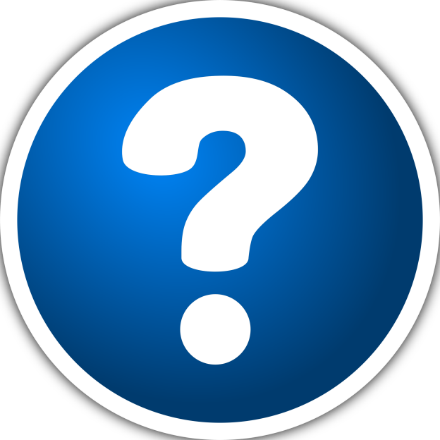 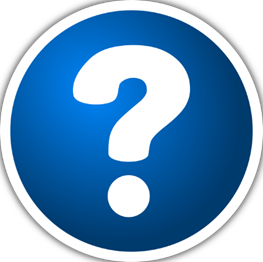 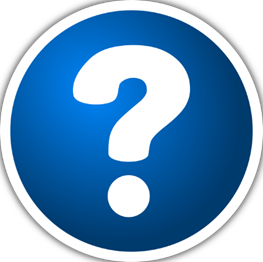 43
How to Stay in Touch with DaSy
Visit the DaSy website at:http://dasycenter.org/
Like us on Facebook: https://www.facebook.com/dasycenter
Follow us on Twitter:@DaSyCenter
44
The contents of this presentation were developed under a grant from the U.S. Department of Education, # H373Z120002. However, those contents do not necessarily represent the policy of the U.S. Department of Education, and you should not assume endorsement by the Federal Government. Project Officers, Meredith Miceli and Richelle Davis.
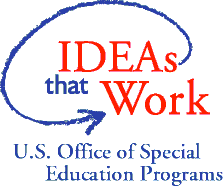 45